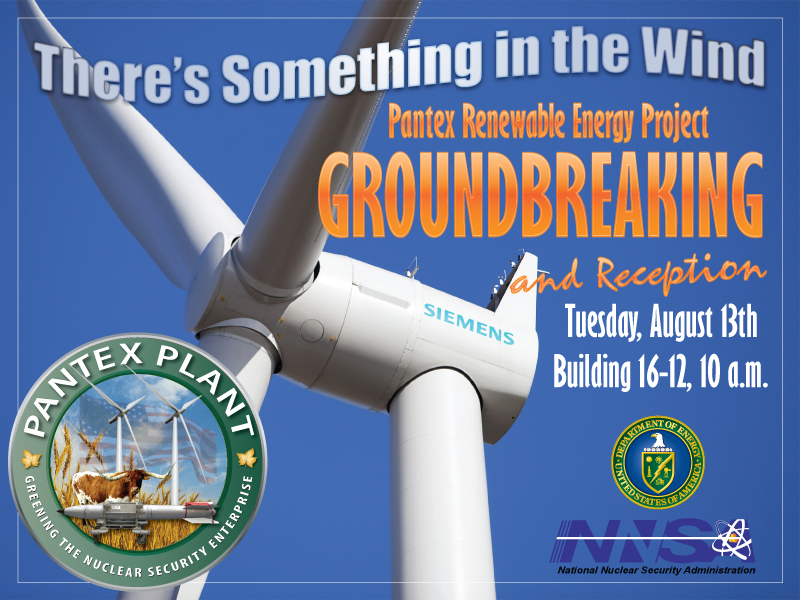 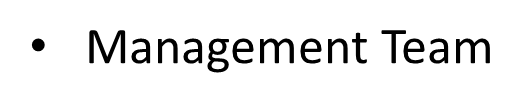 1
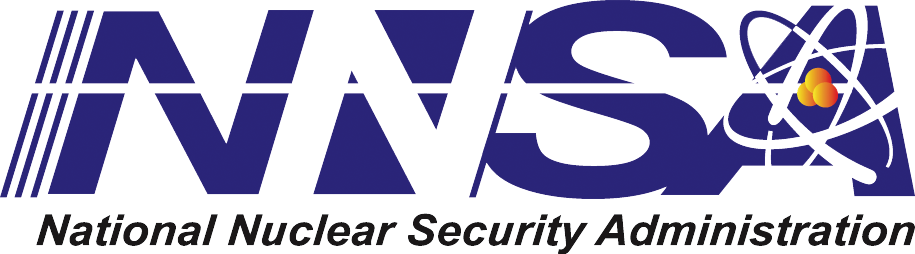 PANTEX ENERGY RENEWABLE PROJECT(PREP) John M. HerreraPREP Contracting Officer Representative & Project Managerjohn.herrera@npo.doe.gov806.477.4689
2
Agenda
Pantex Plant Mission & Background
Federal Energy Goals
PREP Vision 
Contract & Wind System Attributes
Project Management
R&D
PREP – Phase II
3
Pantex Plant Mission
The Pantex mission is Securing America as the NNSA'S production integrator and provider of the nuclear deterrent to the Department of Defense.
4
1,500 Acres – Aerial View
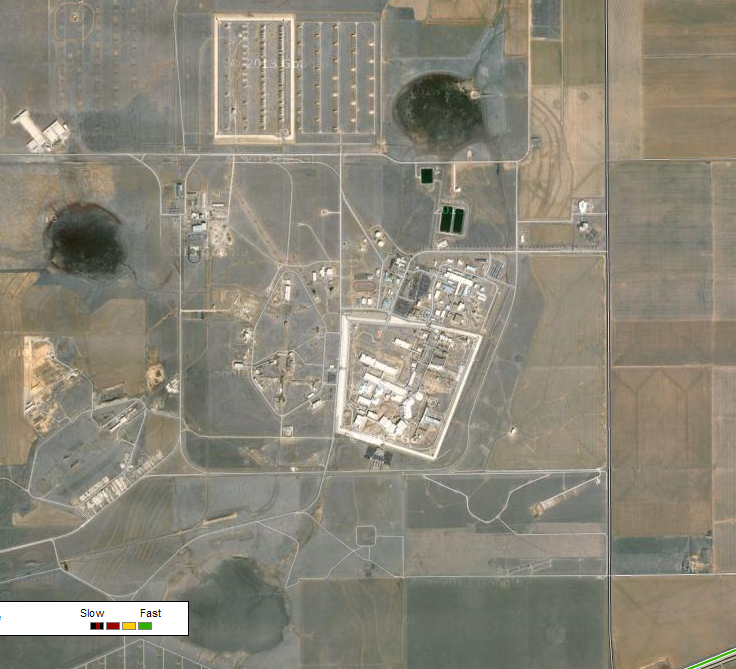 5
1,500 Acres -Ground Level View
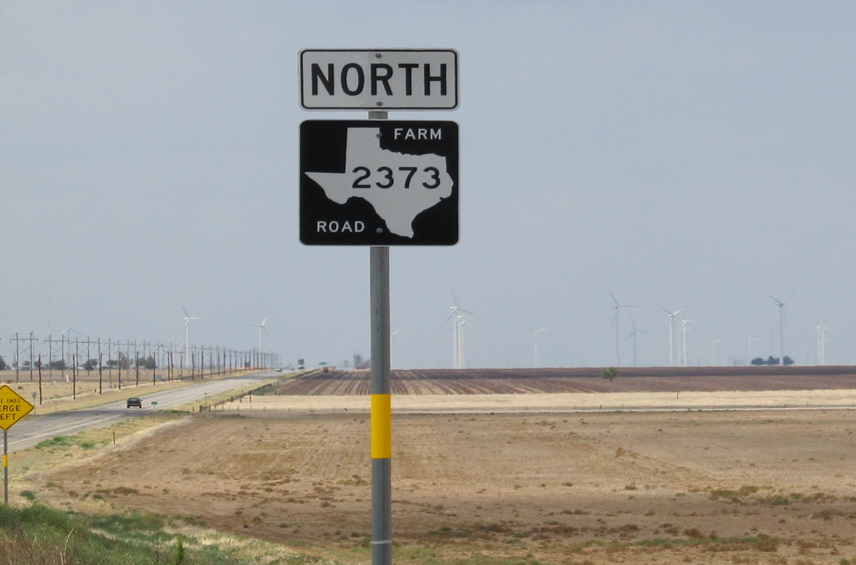 6
Renewable Energy Requirements and Goals
Federal gov’t to consume 7.5% renewable electric energy beginning FY13. (Energy Policy Act of 2005).  Increased to 20% by 2020.
Half of annual renewable energy must come from “new” energy sources and agencies must implement renewable energy generation on federal property.  (EO 13423)
Each agency shall increase renewable energy use, implement projects on agency property, and reduce greenhouse gas emissions. (EO 13514)
7
PREP Vision
Vision:  Install wind energy system up to 80 MW nameplate capacity with Texas Tech University Public-Private Partnership.
8
ESPC Contract Strategy
RFP:  Design, install, operate 9.0 – 15 MW wind farm using FAA approved locations.
NNSA Firm Fixed Price ESPC Contract
Siemens Government Technologies, Inc. Contract signed May 10, 2013.
$50.5M Contract Value
18 year term
9
Wind System Features
Siemens Government Technologies, Inc.
11.5 MW system
Five (5) 2.3 MW Siemens w/ 101 meter blades
Five (5) yr full system warranty
Five (5) yr maintenance w/ five (5) option years
47,000 MWH/yr production
Pantex Plant uses ~72,000 MWH/yr
~65% of plant load
System life is 25 years
10
Energy “Savings”
Expected Savings 
Yr(1):	$1,768,907
25 Yrs:	$84.4M
5% energy escalation

Cost Benefit:  $84.4M – $50.5M = $33.9M
11
Surplus Renewable Energy Credits
94,000 RECs/yr
47,000 RECs/yr produced
Double counting eligible (EPACT 2005)
Pantex 7.5% Requirement = 5,400 RECs
Pantex 20% Requirement = 14,400 RECs
Surplus RECs spread to NNSA complex
12
Milestones
13
Project Management
14
PREP Work Breakdown
15
Project Management Structure
16
Development
NEPA
Federal Aviation Administration Obstruction Evaluation 
12 months of Investment Grade Data
60m Met Tower
17
Acquisition
Acquisition Strategy
RFP Development
Bidder Selection
PREP Evaluation Factors
Experience
System Capability
Understand Performance Modeling
Management Capability
18
Implementation
Construction
Physical Interconnection
Tariff Interconnection
19
Physical Interconnection
20
Tariff Interconnection
Xcel Energy Electric Tariff(s)
From: Large General Services 
To: 
Large General Services
Transmission Standby Service
Purchase of Non-Firm Energy From Qualifying Facilities
21
R&D Collaboration
Data Collection and Analysis – All raw data collected as part of the manufacture/developers data collection systems associated to the wind farm will be made available to the TTU.  
Optimization Research - Perform various operational test and performance evaluations to investigate improving system production.  
New Technology Development - Perform additional studies, equipment installation/testing, etc. to further the development of the wind farm and power generation.
22
PREP Phase II - Additional 35MW
Additional 35MW East of 2373
FAA VOR approach removal
Request For Information		(FY13)
Regulatory Study			(FY14)
Acquisition Strategy		(FY14)
Acquire & Construct		(FY16)
23
Questions?
John M. HerreraPREP Contracting Officer Representative & Project Managerjohn.herrera@npo.doe.gov806.477.4689
24